Longwood University:
Where Technology 
Meets Tradition
Orientation Fall 2022
User Support Services/Help Desk
Provides technical support to students in the following areas:
Software – Virus/Malware Removal
Networking
Laptop Support – Software – Viruses/Malware
Account/Password Support
SST Program
Student Support Program
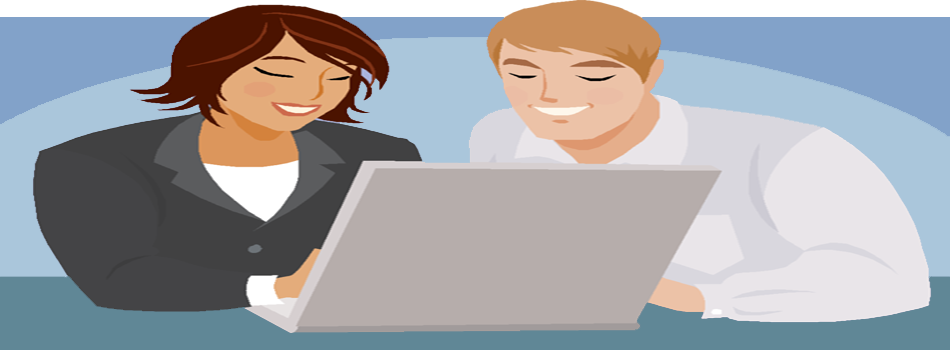 Student Support Technician (SST)
First point of contact for student technology issues 
Student support desk available at the Help Desk in French Hall
Student Support Desk Hours:Monday – Friday: 9 am – 5 pmTechnology Boot Camp
SST Program
Requirements:
GPA 2.0 Minimum
Good standing with the University
Maintain technical abilities 
Friendly and excited about meeting other students!
Live Mail – Office 365
Each student assigned an e-mail account
E-mail address format: firstname.lastname@live.longwood.edu 
Full service email account from Microsoft
Shared Calendar
Office 365 Download
www.outlook.com/live.longwood.edu
MyLongwood Portal
Add/Drop Classes
Check Grades
Degree Audit
Manage Student Account
Financial Aid 
http://my.longwood.edu
Your Passwords
LiveMail 
yourfirstname.yourlastname@live.longwood.edu
Password NEVER expires – you may change it at anytime if you wish 

Lancernet ID and Password
Access myLongwood portal, Canvas, LancerNet wireless, computers in the labs and Library Information Commons
Expires every 120 days
Must meet complexity standards 
Managed via CYPHIR
CYPHIR
LancerNet Password Change 
Expiration
Lockout
Forgotten Password




                         http://password.longwood.edu
Internet Access - Shentel Services Residence Halls and Longwood Managed Apartments
Wireless network 
Each student has a hard-wired network connection available in their room/Longwood managed apartment
A network cable will be needed to connect to the Internet in residence hall rooms. Cables can be purchased at our bookstore or a computer store of choice   RJ45 to RJ45
Network Registration
Internet Access – LancerNet WirelessAcademic Buildings - Commons Areas
LancerNet wireless is available for students in academic buildings, commons areas, and green spaces
No registration required to access LancerNet wireless 
Authentication with LancerNet ID and password is required
The Longwood Student 
Laptop Initiative
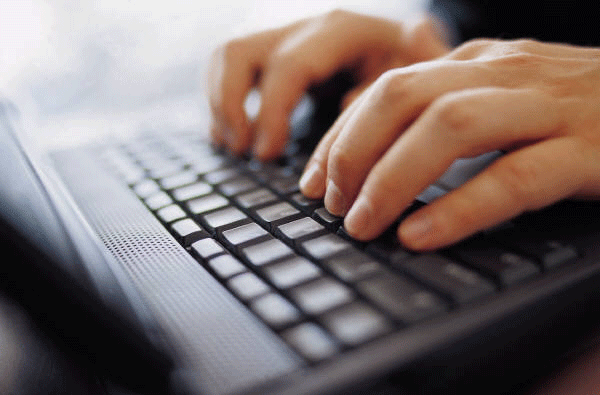 Windows vs. Apple?
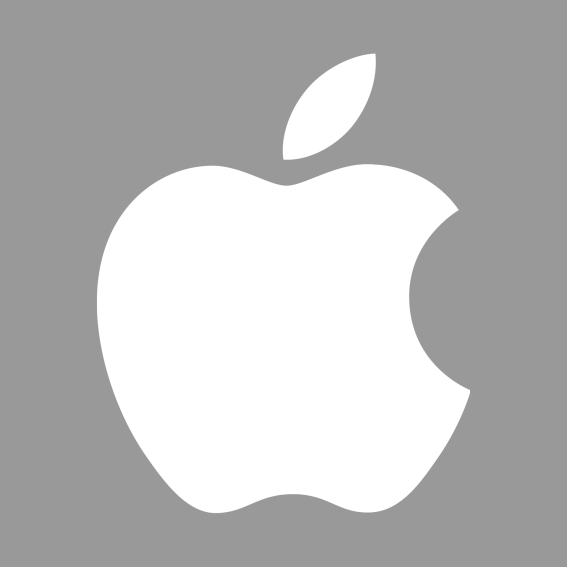 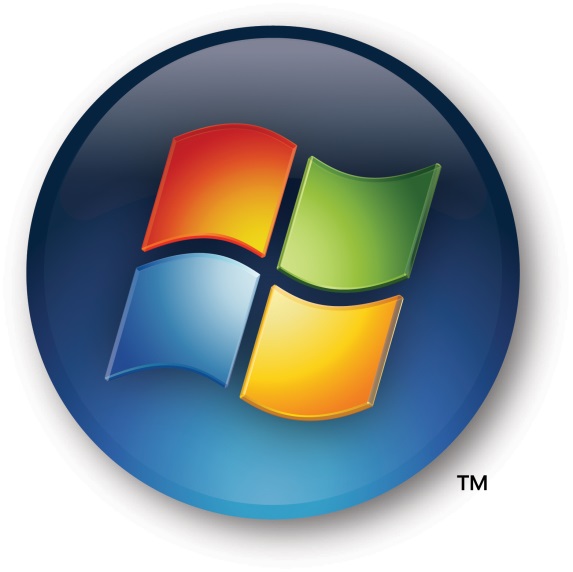 Minimum Recommended Specifications
Processor:   Dual Core Processor
Memory:   4GB DDR3 RAM Minimum
Hard Drive:   250GB Hard Disk Drive or 128 GB                           Solid State Drive 
Operating System:   Windows 10 or 11, MacOS 10.15                                          Catalina or later, or the latest stable                                                                                                                                                                                release of a Linux distribution
External Storage Device(s): (flash drive or                                                  external hard drive)
*It is important that students bring all documentation and software that comes with their laptop when they come to campus
Printing
Printing is available in the academic computing labs and the Library at the rate of nine cents per page for black and white. 
Pay for printing charges via Lancer CA$H.
Students may also bring a printer.

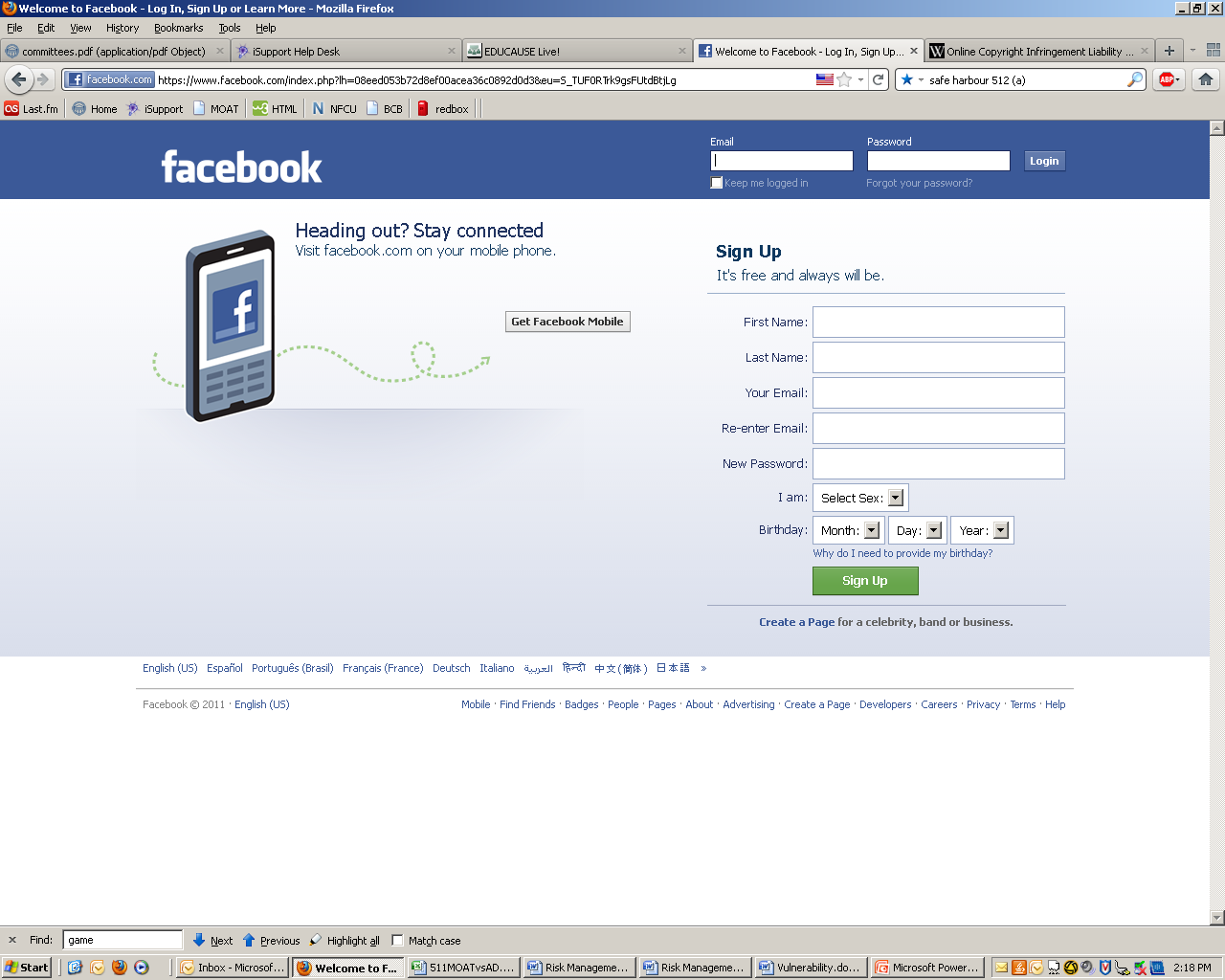 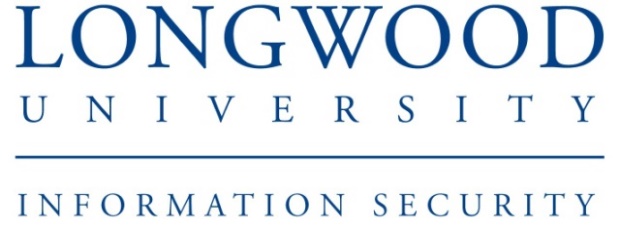 INFORMATION SECURITY
Longwood’s responsibility
Your responsibility
Our shared responsibility

Respect Security Settings
Keep your firewall turned on
Keep your operating system updated
Keep your computer free of malware
Use a strong administrator password
Smell the PHISHING bait
Criminals use email, telephone, or text message to ask for your identity; specifically SSN, banking info, & password
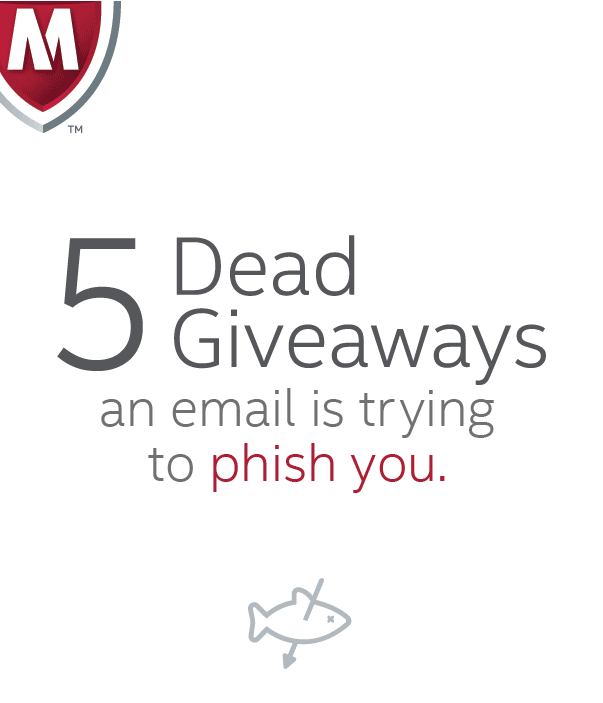 **we will disable YOUR LiveMail & LancerNet to stop criminal activity**
[Speaker Notes: Feel free to reference]
YOUR Password
Your account is your Identity! 
Do not share your password with your boyfriend/girlfriend or your best friend! 
Your passwords are for your eyes ONLY!! 
NO request for your password is legit. Not even from your:
Advisor
Professor
Bank
Boss
IT/Email Administrator
Report it
Report phishing scams/other suspicious activity 
helpdesk@longwood.edu 
abuse@longwood.edu
Policy Violations 
will be referred to the 
Office of Student Conduct & Integrity
Contact us for further information:
Help Desk  
 (434) 395-HELP
helpdesk@longwood.edu


Kim Redford 
Director, User Support Services
redfordkc@longwood.edu
Questions??